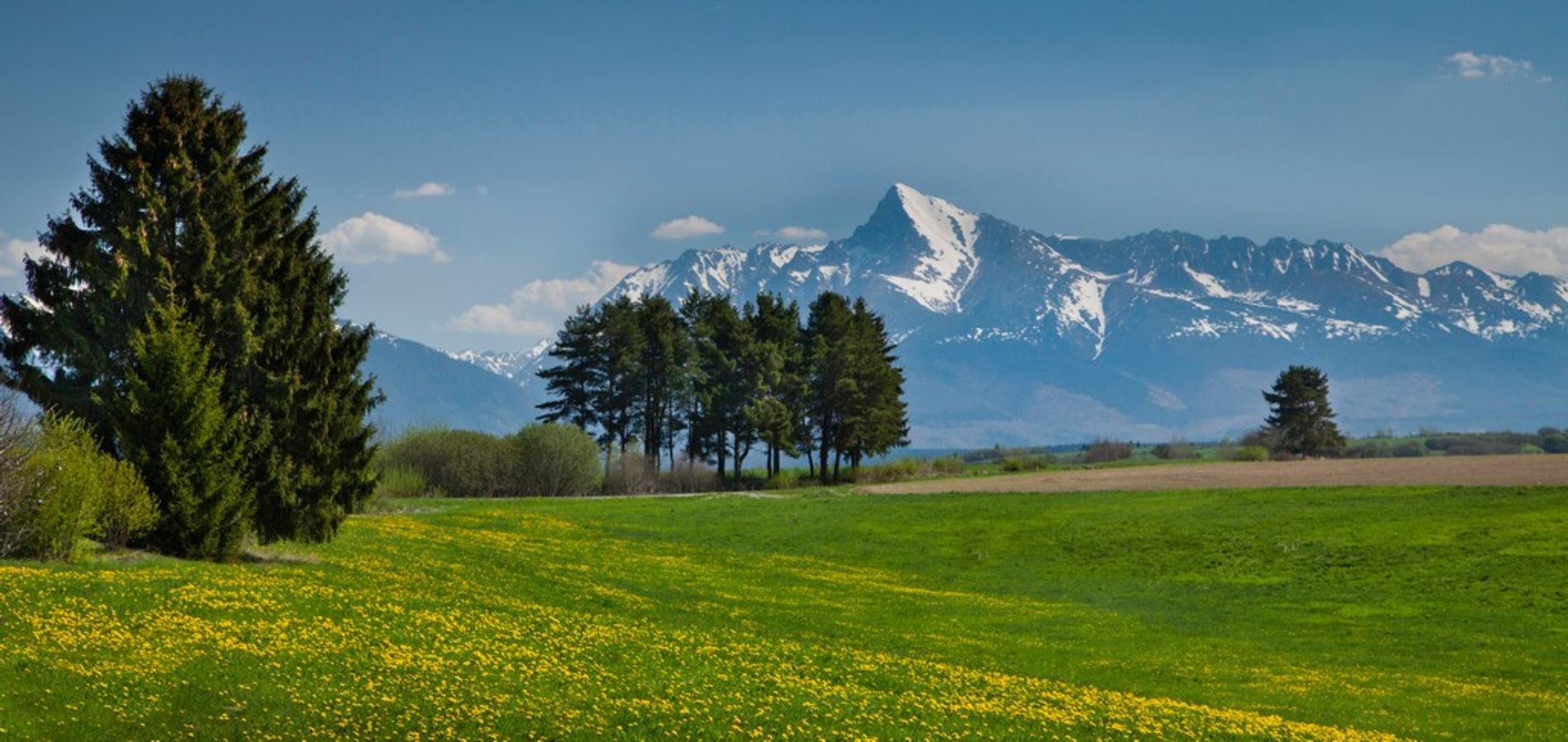 TATRAS
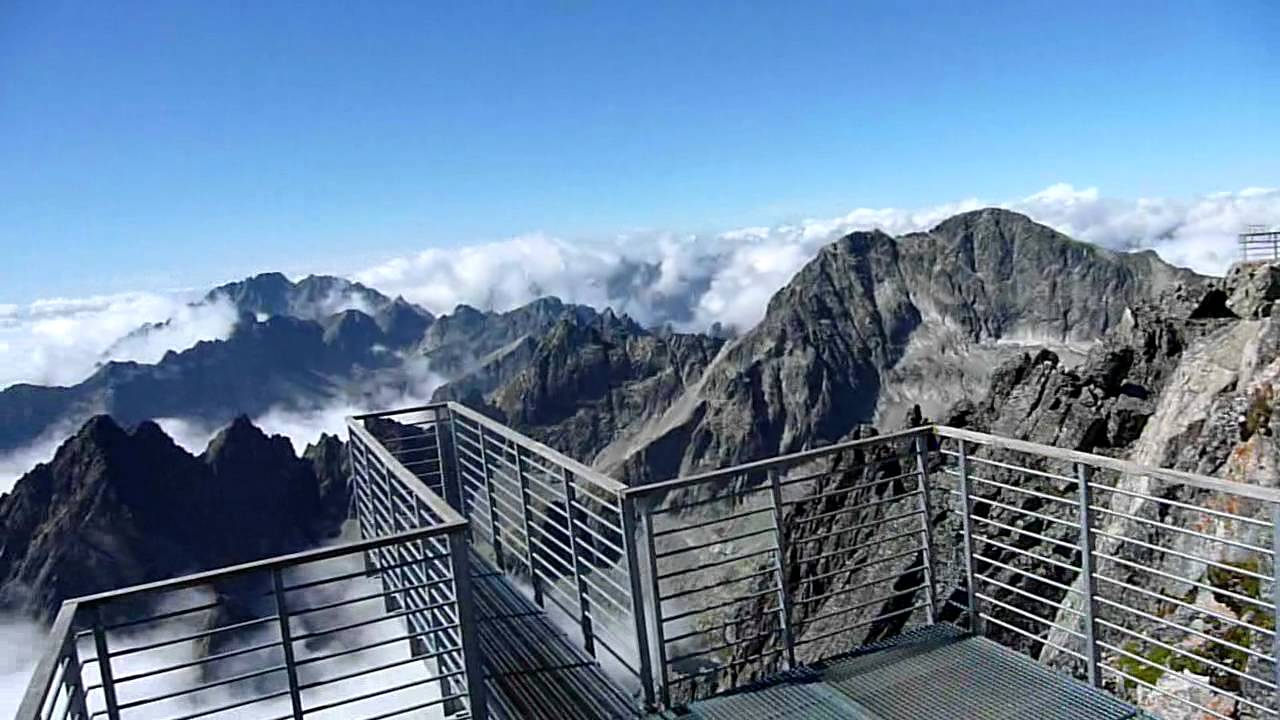 LOMNICKÝ ŠTÍT
2633 meters above sea level
High Tatras
Second highiest pike
First ascent Jakub Fábry (1770)
First  recorded ascent English traveler Robert Townson  (1793)
Beautiful view at surrounding areas
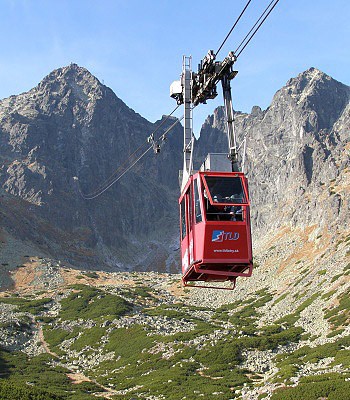 Observatory
Astronomical, meteorological station
Since 1940 cable car system 
27 € from Skalnate pleso 
50 minutes
Travel guide
4 hours
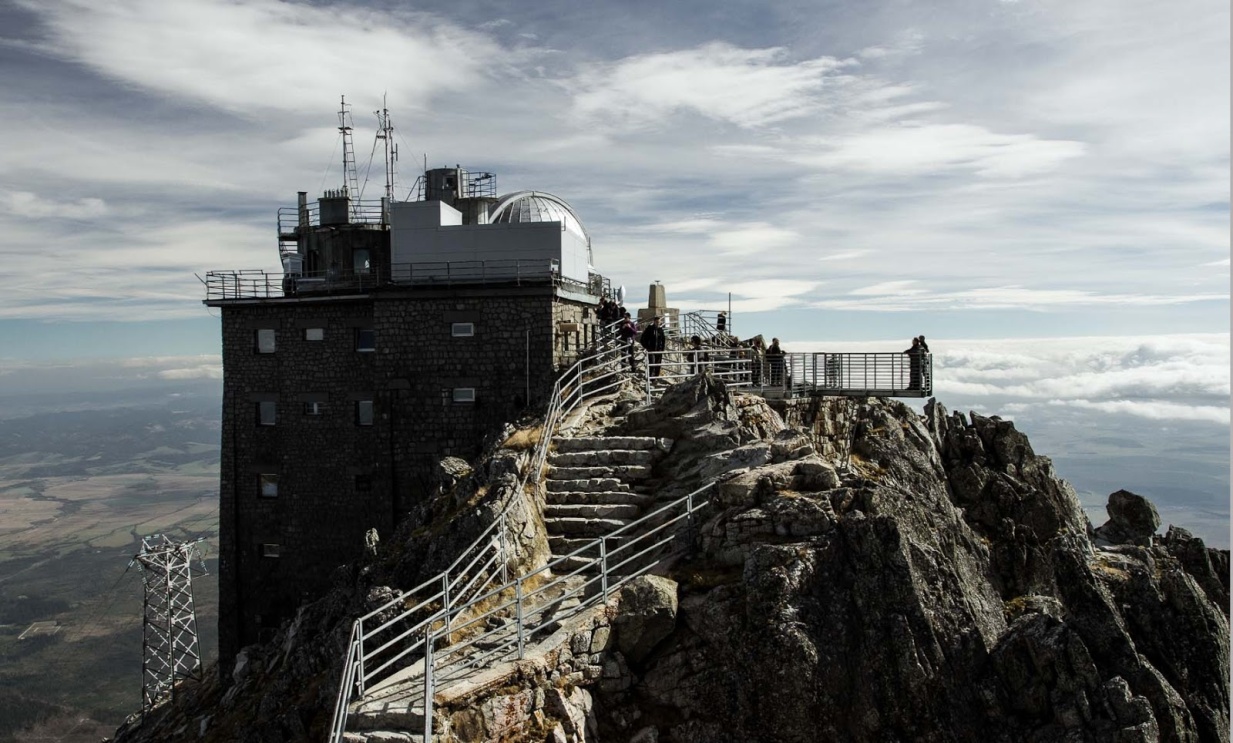 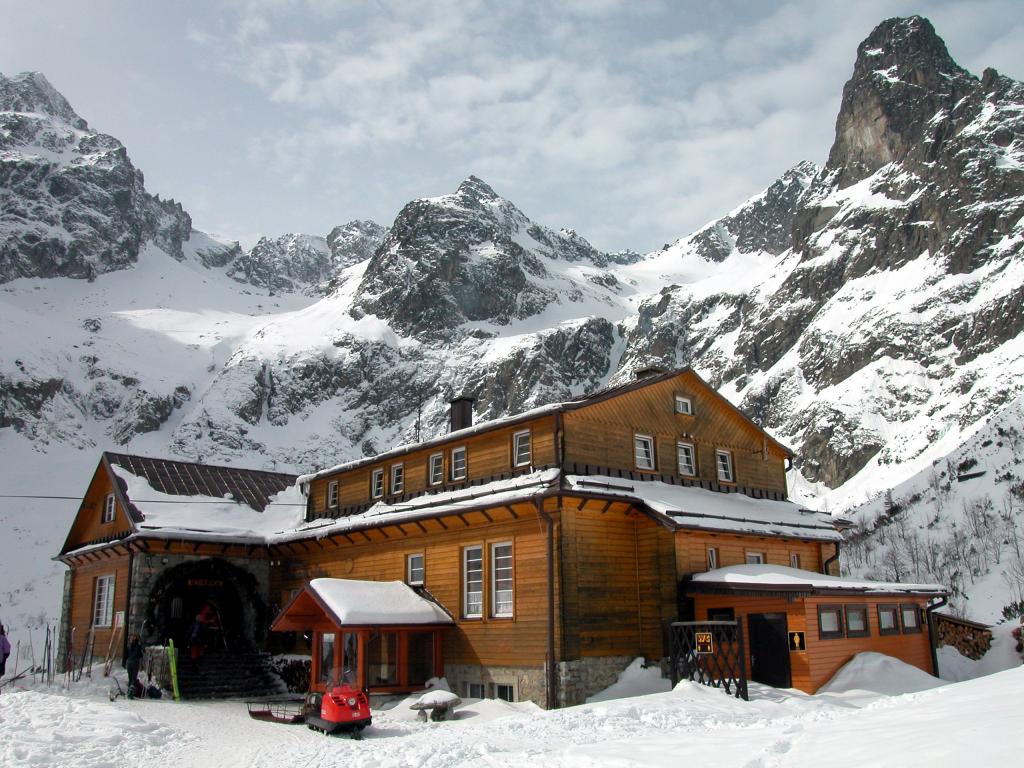 DOLINA ZELENÉ PLESO
High Tatras
Zelené pleso
1545 meters above sea level
1,78 ha, 4,5m deep
Cottage near Zelené pleso (1551mnm)
15 € per night 
Biela voda (autobusová zastávka) - rázcestie pri Šalviovom prameni (1 100 m n.m.) - Chata pri Zelenom Plese (1 551 m n.m.) - Jahňací štít (2 230 m n.m.)
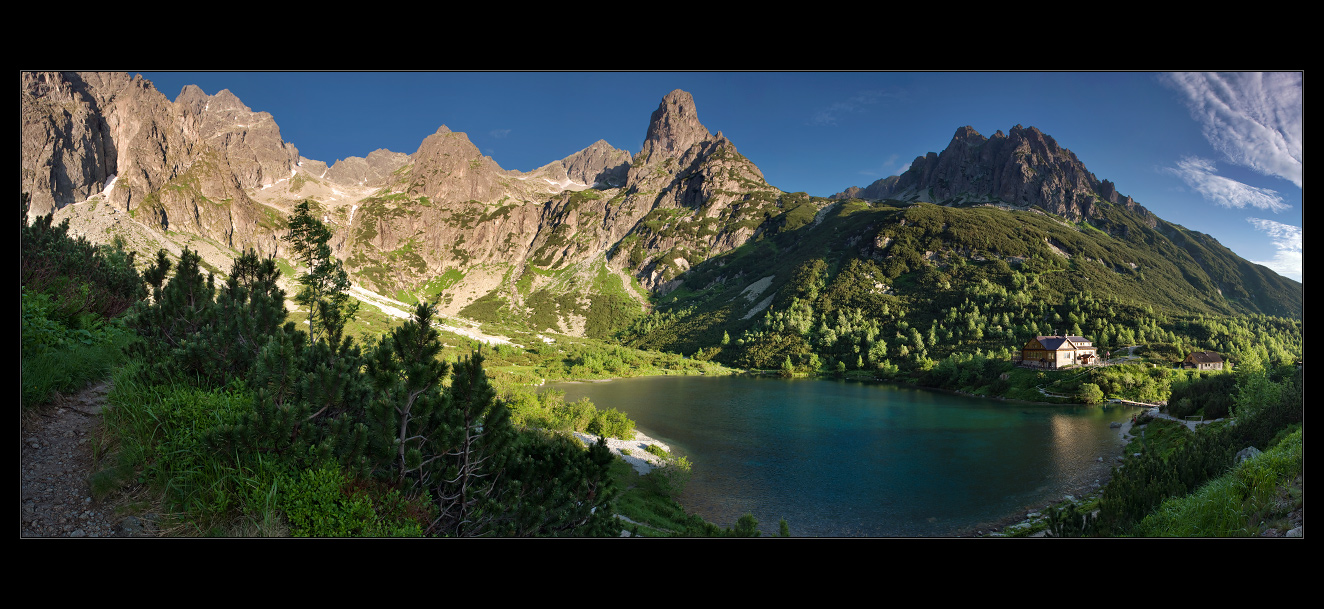 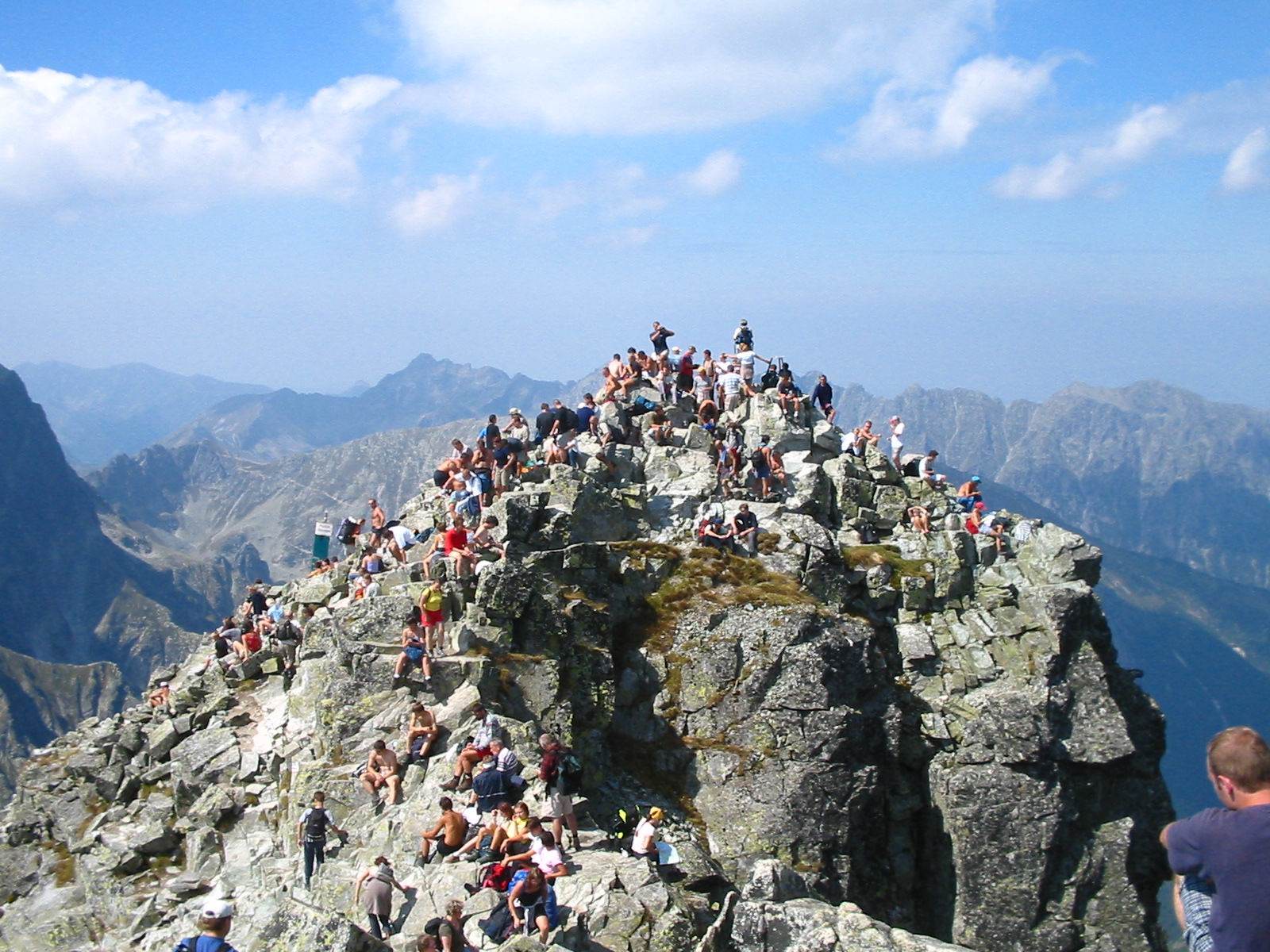 RYSY
2499 meters above sea level
High  Tatras 
Slovak-poland border
The highiest situated cottage (2250 meters above sea level)
15 € per night with brekfast 
Beautiful view 
First ascent Eduard Blásy
4,40 hour
Chains, big stones
Physically demanding
Štrbské Pleso (1 350 m n.m.) - Popradské pleso (1 500 m n.m.) - rázcestie nad Žabím potokom - sedlo Váha (2 340 m n.m.) - Rysy (2 499 m n.m.)
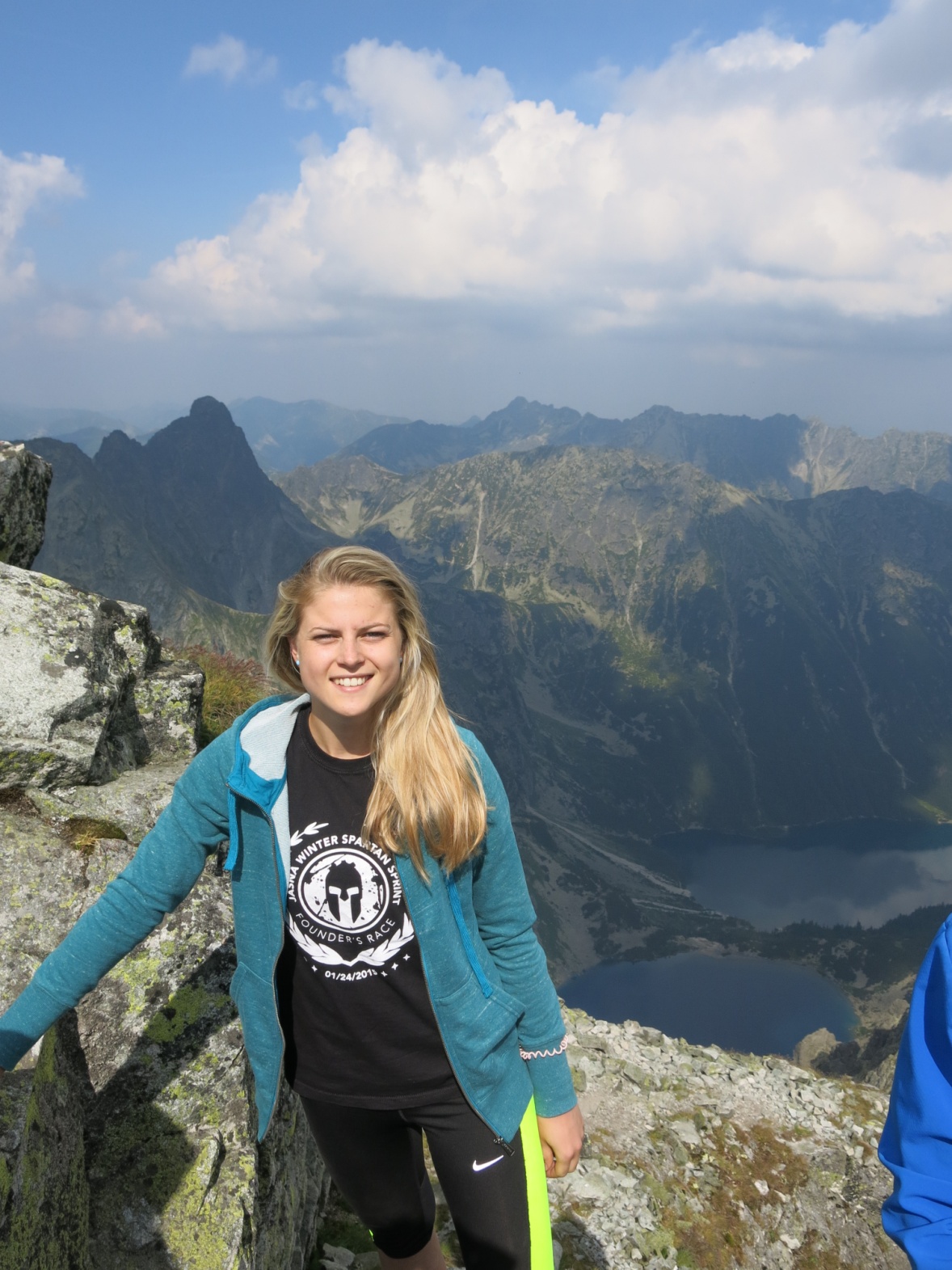 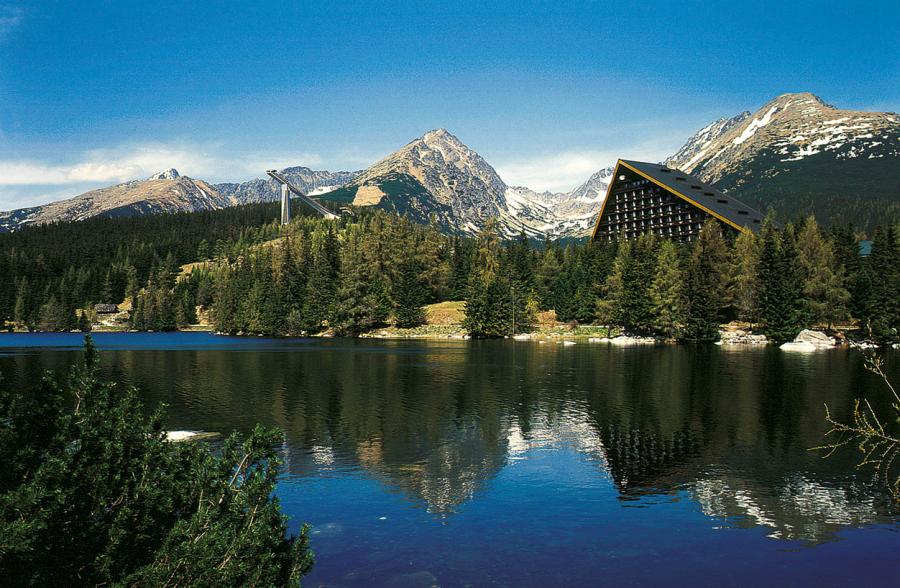 ŠTRBSKÉ PLESO
Popular ski and tourist center
High quality of acommodation, services
Skiing opportunities – ski slopes
Lovers of winter sports – cross-country trail
Hiking, walks in summer
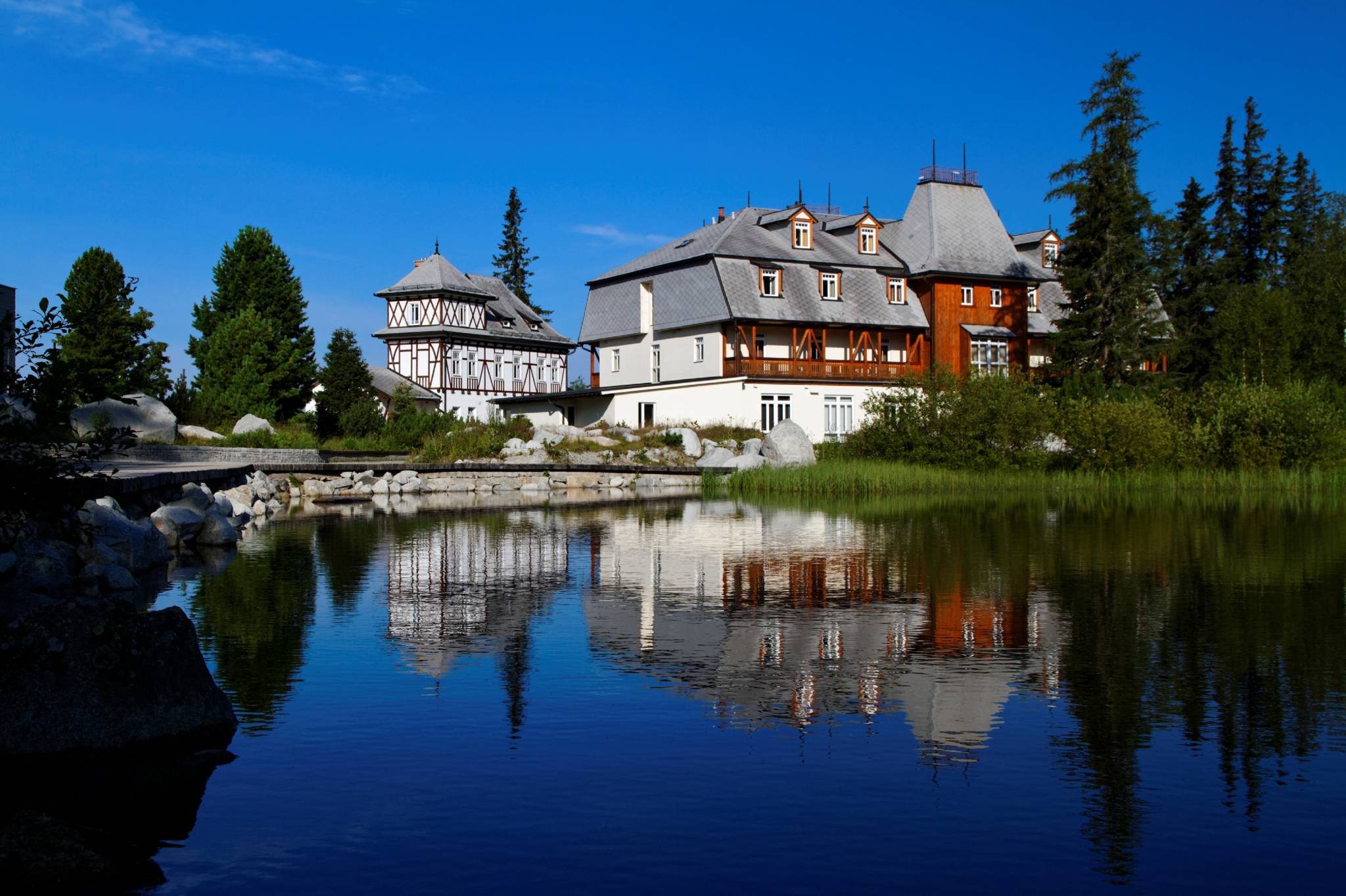 Funiclar railway 
Trails: green, yellow, blue, red
Bilikova chata
Cold Creek Waterfalls
Zamkovskeho chata
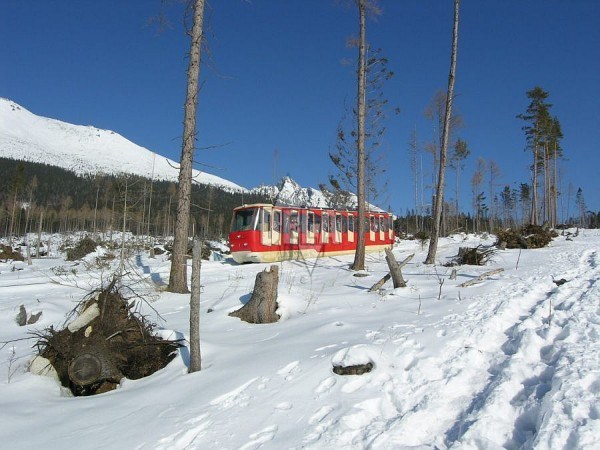 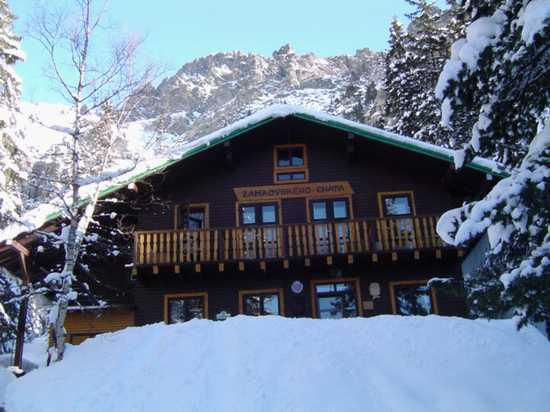 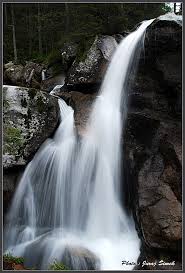 http://www.vt.sk/zazitky/vylety-lanovkami/hrebienok/http://www.strbskepleso.eu/http://www.vysoketatry.com/ciele/rysy/rysy.html  http://www.enjoyzazitky.sk/vystup-na-lomnicky-stit/?gclid=COu8goermswCFQmNGwodayABCA Resources
THANK YOU FOR WATCHNG
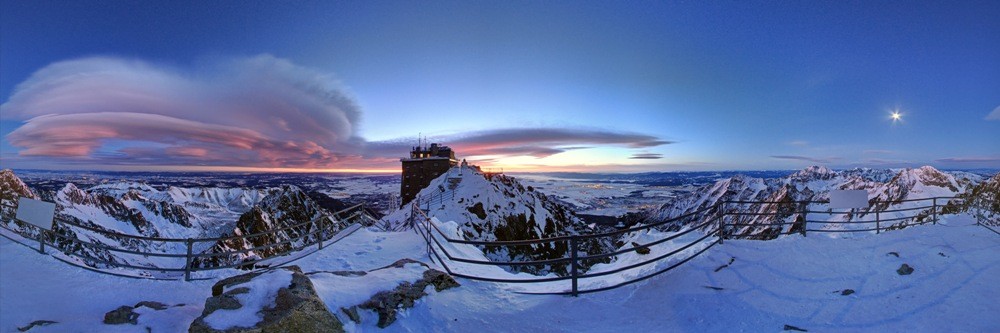 Barbora Lučanová, Tatiana Kravcová